State Assessment Accommodations2019-20
National Recommendationsand Laws
Accessibility and accommodations
3-Level Framework
Accessibility tools available to anyone
Accessibility tools designated for individuals
Accommodations limited to certain students
Laws
Children’s Online Privacy Protection Act (COPPA, 1998)
Colorado Student Data Transparency and Security Act (2016)
COPPA
Personal Information means… a photograph, video, or audio file where such file contains a child’s image or voice…
(Federal Register Vol. 78 (No. 12), January 17, 2013; p. 4009)




Children's Online Privacy Protection Act of 1998, 15 U.S.C. 6501–6505

Children's Online Privacy Protection Rule: Final Rule Amendments To Clarify the Scope of the Rule and Strengthen Its Protections For Children's Personal Information; 16 C.F.R. Part 312
CO Student Data Transparency and Security Act
“Student personally identifiable information” means information that, alone or in combination, personally identifies and individual student or the student’s parent or family, and that is collected, maintained, generated, or inferred by a public education entity, either directly or through a school service, or by a school service contract provider or school service on-demand provider.
CDE Assessment Policy
Internet access has been restricted since CSAP/TCAP
“Additional considerations for test security apply when students are using assistive technology.  Students must not be able to access any additional programs or the Internet while taking the assessment.” (Colorado Accommodations Manual 2011-2012, p. 75)


Current language
“Some students may require software that is not compatible with TestNav 8. These students may have a second device in the testing environment to provide access to that software. The second device may not have Internet access.” (CMAS and CoAlt Procedures Manual Spring 2020, Section 6)
Accommodations
Accommodations are…
Accommodations are practices and procedures that provide equitable access during instruction and assessment for students who have a documented need, including students with a disability.

The stipulations for providing an accommodation are: 
the determination of need for a student must be made on an individual basis 
accommodations are documented in a formal plan
accommodations are evaluated regularly for effectiveness
the accommodation is routinely used for both instruction and assessment according to the guidelines set forth by ESSU
Accommodations are not…
Intended to give advantage
Used to reduce learning expectations
Used to replace instruction/intervention
Intended to help all students “do better”
Used without evidence of effectiveness
Used for the convenience of the adult
Assigned by disability label
Assigned by class placement
Accommodations are…
Individually determined with input from student and family
Reviewed annually (or more frequently) for effectiveness
Use data
Used in conjunction with supplemental instruction
For use on CMAS, there should be an accompanying goal/objective
11
UARs
Students must have an active ELP
Students must have an active IEP/504
Accommodations
May include students with active IEP/504/ELP (but not required)
Accessibility Features
Administration Considerations
All Students
The Assessments
Access for ELLs 
Alternate Access
CMAS 
Math 
ELA/Literacy (CSLA)
Science
Social Studies
CoAlt
ELA & Math (DLM)
Science and Social Studies
CO PSAT 9,10, & SAT
Alternate ELA & Math (DLM)
International Assessments
ACCESS
14
ACCESS for ELLs Accommodations
Online
Paper
Kindergarten
Alternate Access


https://wida.wisc.edu/sites/default/files/resource/ACCESS-Accessibility-Accommodations-Supplement.pdf
Access for ELLs
New for 2019-2020
17
UARs for ACCESS
Students requiring Human Reader or Scribe must have a UAR for ACCESS
Federal requirement
Use the same form as CMAS
Use same process as CMAS UARs
Complete form
Complete spreadsheet
Different tabs for different grades
Load into Syncplicity
Email Assessment_UAR@cde.state.co.us


Due December 1, 2019 in order to have ready for January test window!
Follow directions on cover sheet for ACCESS and CMAS
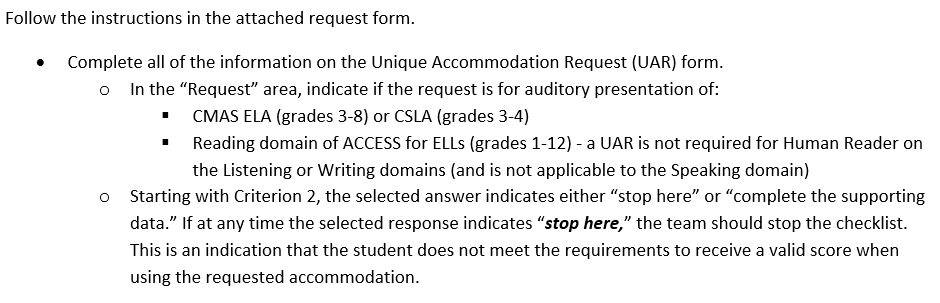 Indicate whether it’s for ACCESS only or ACCESS and CMAS
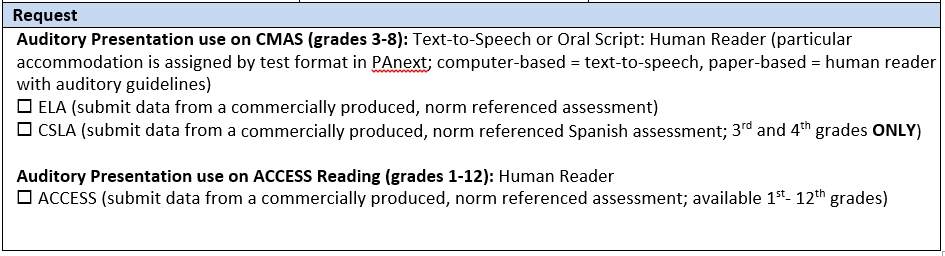 Follow directions on cover sheet for ACCESS and CMAS
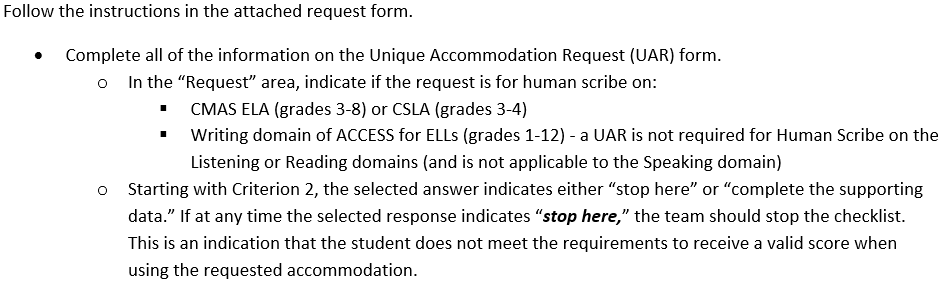 Indicate whether it’s for ACCESS only or ACCESS and CMAS
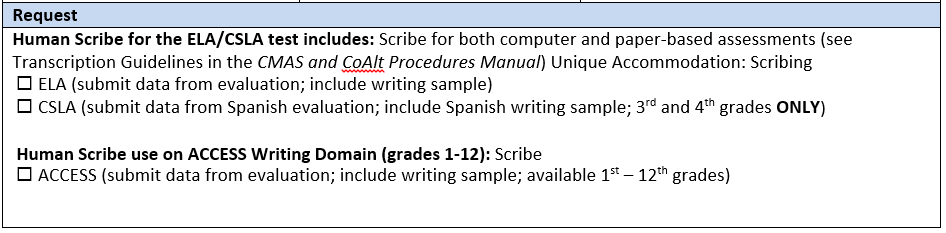 Kindergarten Access for ELLs
Incorporated into Test
Alternate Access for ELLs
Incorporated into Test
Prohibited Activities
WIDA explicitly states that the following are prohibited on any of the WIDA assessments: 
Translating test items into a language other than English
Reading test items in a language other than English
Using a bilingual word-to-word dictionary
Responding to test questions in a language other than English
Access for ELLs
Prior to testing, indicate in test management system:
Manual control of item audio (MC)
Repeat item audio (RA)
Extended Speaking test response time (ES)
Must be pre-ordered
Braille forms
Large Print
Paper forms
CMAS
25
CMAS Accommodations
Administrative Considerations
Accessibility Features
Presentation Accommodations
Response Accommodations
Timing & Scheduling Accommodations
Accommodations for ELs
Administrative Considerations
Small group testing
Time of day
Separate or alternate location
Specified area or setting
Adaptive and specialized equipment or furniture
Frequent breaks
Accessibility Features
Audio amplification
Color contrast
Answer Eliminator
Frequent Breaks (Does not stop the clock)
General admin directions read aloud/repeated/clarified
Highlight tool
Headphones/noise buffers
Line Reader 
Magnification/enlargement Notepad
Pop up glossary
External Spell Check Device
Text-to-Speech for Math, SC, SS
Time and a Half for SC, SS
Oral Script (Reader/Signer) for Math, SC, SS
Writing Tools
Text-to-Speech: Math/SC/SS
TTS: Math/SC/SS
Accessibility feature available to all students
DO NOT assign to students “just in case”
Requires too much bandwidth
Security issues
Students will not benefit if they do not use TTS regularly during instruction and on class/district assessments
Students don’t use it…
Presentation Accommodations
Assistive technology (AT)
Auditory Presentation: Text-to-Speech (TTS), Oral Script for reader/signer*
Braille
Human signer for test directions
Large print



*For ELA these require an approved UAR
30
Large Print and Braille
Large print 
18 point font
14x18
Braille
UEB – ELA, Science, Social Studies
UEB with Nemeth – Math
UEB Technical  - Math (3-6), Science – (5)
Zoom (CBT)
300 times larger
Other Enlargement Options
Project onto white board
Project onto wall
Enlargement/Magnification
31
[Speaker Notes: May not enlarge the paper booklet on a copy machine.]
Visual Descriptor Documents
Available for all content areas
Intended for students with limited vision (must have VI field indicated in PAnext)
Not intended for students who read braille
Similar to document included in large print kits 
ELA and Math AT forms
Embedded code for screen readers (JAWS)
Language lies underneath image
32
Response Accommodations
Assistive technology
Brailler/braille note taker
Talking calculator/Abacus/Tactile math manipulatives
Calculation device and math charts and counters*
Speech to text (cannot connect to the internet)
Scribe/signer**
Word prediction 

* For Math a UAR is required for the non-calculator sections 
**For ELA these require an approved UAR
33
Timing/Scheduling Accommodations
Stop-the-clock/multiple breaks
Extended time (complete unit in one day)
Must balance testing time with loss of instructional time
Test fatigue 
Double Time 
Time and a half – ELA and Math
Time and a half is built into the total time for Science & Social Studies
Unit Times
*Time and a half is included in the unit time for SC/SS.
Accommodations for EL Students (NEP/LEP)*
Time and a half for ELA/Math 
Double time 
Word-to-Word dictionary
Word Predication (math, SC, and SS)**
General admin directions read aloud/repeated/clarified in native language (Translated “Say” directions)
Transadaptation of math, SC, and SS into Spanish
Text to speech for math, SC, and SS in Spanish
Auditory Presentation: reader for math, SC, and SS in Spanish
Auditory Presentation: reader for math, SC, and SS in native language
 
*Please see Section 6 of the Procedures Manual for eligibility guidelines
** New for 2020 school year
The Assessments (Special Notes)
CSLA is treated as an accommodated form for ELA/Literacy
Students in 3rd & 4th grades who qualify
Eligibility guidelines will be posted here http://www.cde.state.co.us/assessment/csla 
Paper based
Accommodations available for students who are EL and have an IEP/504
Oral Scripts & Large Print 
Oral script requires an approved UAR
Data MUST be from a Spanish test
Extended time
Nuts and Bolts
Administrative Considerations
Can be individual or group
Small group testing
A group of students typically have math instruction directly after lunch so they take their math unit directly after lunch
Accessibility Features
Available to everyone, including students with an IEP/504
Should only be assigned individually
Assign TTS in math to a student who needs it and uses similar strategies during instruction
Do not assign TTS in math to the entire class “just in case”
Accommodations and Emergency Accommodations
Accommodations
Students must have an IEP/504/ELP
Students must use the accommodation during instruction on a regular basis
Students should be receiving instruction to mitigate the issue
Student’s IEP should address the deficit
Students should not use the accommodation for the first time on the day of the test
NOT used for the convenience of staff
Emergency Accommodations 
Are not documented in an IEP/504
Documentation is maintained at the district level
Generally Human Scribe
If a student receives a concussion during testing, please contact CDE
[Speaker Notes: Emergency Accommodations are entered into PAnext]
Features/Accommodations Indicated in PAnext
Braille
Color Contrast
Extended Time
Large Print
Auditory Presentation*
TTS
Oral Script: Reader/Signer
Scribe 
Translation of the assessment (Spanish) Math, SC, SS 
Spanish TTS
Paper
Large Print
Speech-to-Text (only non-internet)
Calculator/Math Charts and Counters (non-calculator sections)*
Word Prediction
Word-to-Word Dictionary

Note: Students cannot be assigned the AT form for technology and have TTS.
Unique Accommodations
Unique Accommodations Request (UAR)
Students must have an active IEP/504
Recent data documenting need/use
Form completed, signed by DAC, submitted to CDE by 12/15

Reminder: New this year!!
Students requiring the Human Reader accommodation on ACCESS must have a UAR submitted by 12/1
Same form used by both CMAS and ACCESS
One submission for both CMAS and ACCESS
Students in 1-2 grades and 9-12 will need the form submitted for ACCESS only (separate tab on spreadsheet)
Unique Accommodations
Accommodations requiring a UAR
ELA/Literacy 
Human Scribe (Constructed Response)
Auditory Presentation: Oral Script Reader/Signer, TTS
Math
Calculator on non-calculator sections
Unique Accommodations
UAR Submission Process
Teacher completes UAR with data from current school year
Data may need to include scores that document performance 
DAC reviews UAR and approves the request
DAC places UAR in UAR folder in Syncplicity
Complete excel spread sheet with the necessary information
Organize by school
Email Assessment_UAR@cde.state.co.us to inform CDE that the requests are there
CDE will respond to each request in writing through the use of the spreadsheet
CDE will email the DAC when the UARs have been reviewed
Information regarding the reason a UAR was denied will be included for each request on the spreadsheet
UARs may be resubmitted within the given window
After 12/15 – only students new to the district or with a new IEP are eligible for a UAR
UARs by the numbers…
Reminders
Speech to text devices CANNOT connect to the internet
Train the device early and often
Repeated practice is necessary
Use extreme caution when assigning students to the AT form 
AT form does not have the same tool bar
DO NOT assign students using STT to AT form
DO NOT assign students with hearing aids or FM systems to AT form
AT form is for students who utilize software/technology to access content (screen readers {JAWS}, adaptive mouse)
Math Charts and Counters are approved at the district level and do not come to CDE
Number lines are not an approved tool and cannot be used on the math assessment
CMAS Additional Orders
Do not place an additional order (AO) for accommodated materials unless you have an “actual” student registered for that accommodation
AO will not be approved
Potential for test security issues
Braille and Large Print forms must be printed in advance

Reminder: Orders for all accommodated materials are due during the initial order window. Specifically, oral scripts, CSLA, braille, and standard print paper tests (English and Spanish) should be ordered during the initial window.
CoAlt ELA and MathScience and Social Studies
47
Accommodations for Co-Alt (all content areas)
Read any/all part of the test

Use representative objects/photos/alternate pictures instead of provided pictures or in addition to test items

Substitute items as needed (as long as construct being measured is not altered)
Co-Alt (ELA & Math)
Accommodations provided by the system
Magnification		Spoken Audio (TTS)
Overlay color			Masking
Invert Color Choice
Accommodations provided in conjunction with the system
Single and double switch 	Calculator
Braille			Individual manipulatives
Accommodations provided outside of the system
Human read aloud
Sign interpretation of text
Partner Assisted Scanning (PAS)
Test Administrator enters responses
CoAlt (ELA & Math)
Practices that are explicitly prohibited:
Whole word or sentence dictation
Speech to text
Picture/word bank
Physical prompts or hand over hand guidance


DLM Accessibility Manual
https://dynamiclearningmaps.org/sites/default/files/documents/Manuals_Blueprints/Accessibility_Manual.pdf
Co-Alt Accommodations Indicated in PAnext  (SC & SS)
Assistive technology (including high technology and low technology devices)
Braille
Eye gaze
Modified picture symbols 
Objects 
Other
CO PSAT 9/10SAT
52
CO PSAT and SAT
ALL students in 9th, 10th, and 11th grade participate in college readiness exams
PSAT/SAT accommodation requests are handled directly by the College Board
Remember to “connect the dots”
Accommodations approved by College Board last year are still approved
State accommodations must be approved each year
College Board only offers UEB for students requiring braille


The DLM ELA & Math assessment is used for any student who participates in state alternate assessment and is enrolled in 9th, 10th, or 11th grade
CO PSAT and SAT
Not all specific CMAS accommodations are available on PSAT/SAT
When in doubt, use the open ended box in Enrich
Accommodations are handled at the school level
Make sure you communicate with the SSD coordinator the difference between State Allowed and College Reportable
Some accommodations are the same
Cannot change from SAA to CR after the fact 
Communicate that schools must request accommodations for 9th grade students
College Board updates:
Certain accommodations trigger a more in-depth review
Human reader versus audio file
ATC form used for students who use assistive technology related to visual disabilities
Works with JAWS, NVDA, and ZoomText
If a student needs an audio only version (reading access issues), they use the MP3
55
International Assessments
NAEP
Students with disabilities are expected to participate
Only students eligible for CoAlt may be exempt
Similar accommodations
May not be called the same
Collin will host a NAEP accommodations webinar for those schools selected closer to the window
Wrap-Up and Final Points
Adding Accommodations in Enrich
New IEPs
Updated accommodations list
IEP updates/annuals
Existing accommodations show in list
Can only choose current accommodations 
Working with ESSU to update Enrich regarding ACCESS UARs
Final Points
More is not necessarily better
Not all accommodations benefit all students
Extended time is often over assigned
Accommodations will not provide benefit if the student does not use them during instruction on a regular basis
If it’s in the IEP, the student must be offered the accommodation
Is the student using STT consistently and regularly for instruction and classroom assessment?
Resources
Assessment Accommodations Information
https://www.cde.state.co.us/assessment/training-accommodations
Accommodations Webinar
UAR webinar
Directions/guidance for UARs
Instructional information regarding accommodations
Questions?
Assessment Accommodations Questions
Assessment Unit
303.866.6709

Instructional Accommodations Questions
Gina Herrera
ESSU
Hererra_g@cde.state.co.us
303.866.66045
Thank You!